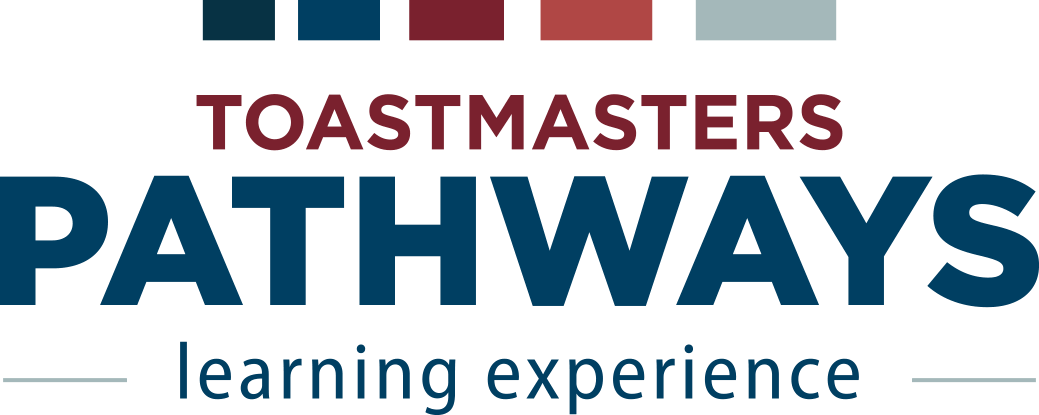 https://youtu.be/hPHILN_rjZo
“Communication…leads to the discovery of hidden abilities … broadens the person’s conception of how to live with people. …It brings out for use the leadership traits and abilities, and thus helps to prepare the individual to be a leader.”
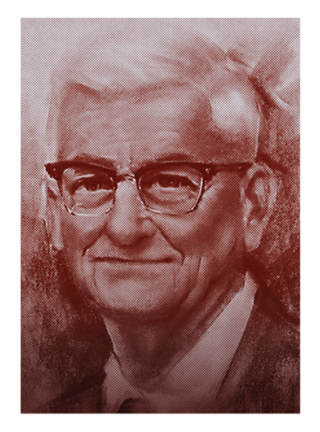 Ralph C. Smedley Personally Speaking
Education in Toastmasters
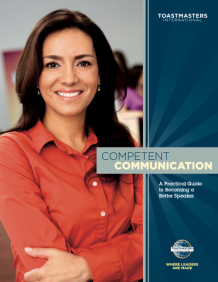 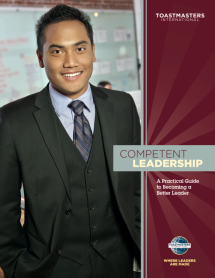 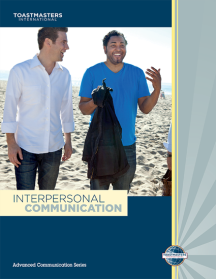 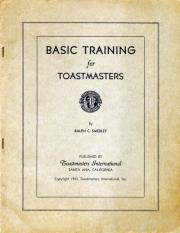 “We learn in moments of enjoyment.”
Ralph C. Smedley
Toastmasters Learning Revitalized
High value
Fun
Customized to your needs
Flexible
Competency-based
Resource-rich
Meaningful, effective evaluations
You Choose the Experience
Tailored, self-paced learning
Flexibility to choose experience
Greater access to materials
Expanded resources
Real-world applicability
Introducing Pathways!
https://youtu.be/b-bNl5z-wY4
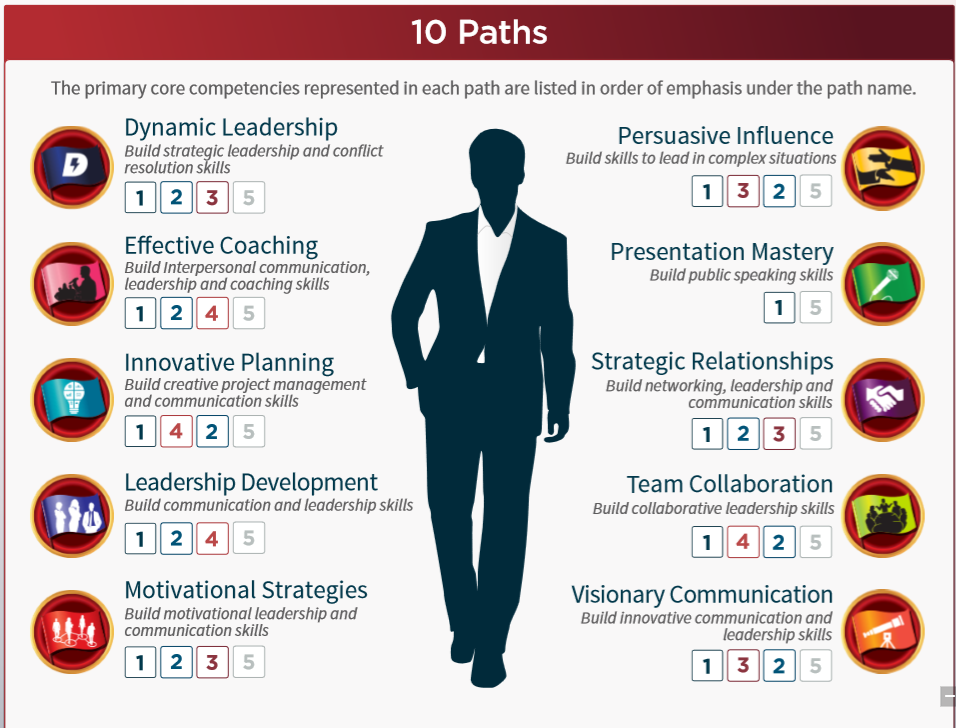 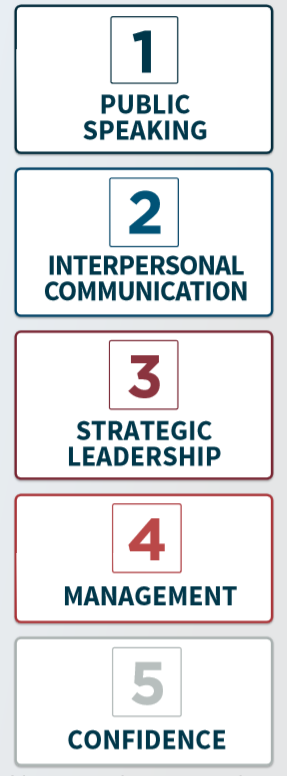 Levels and Project Types
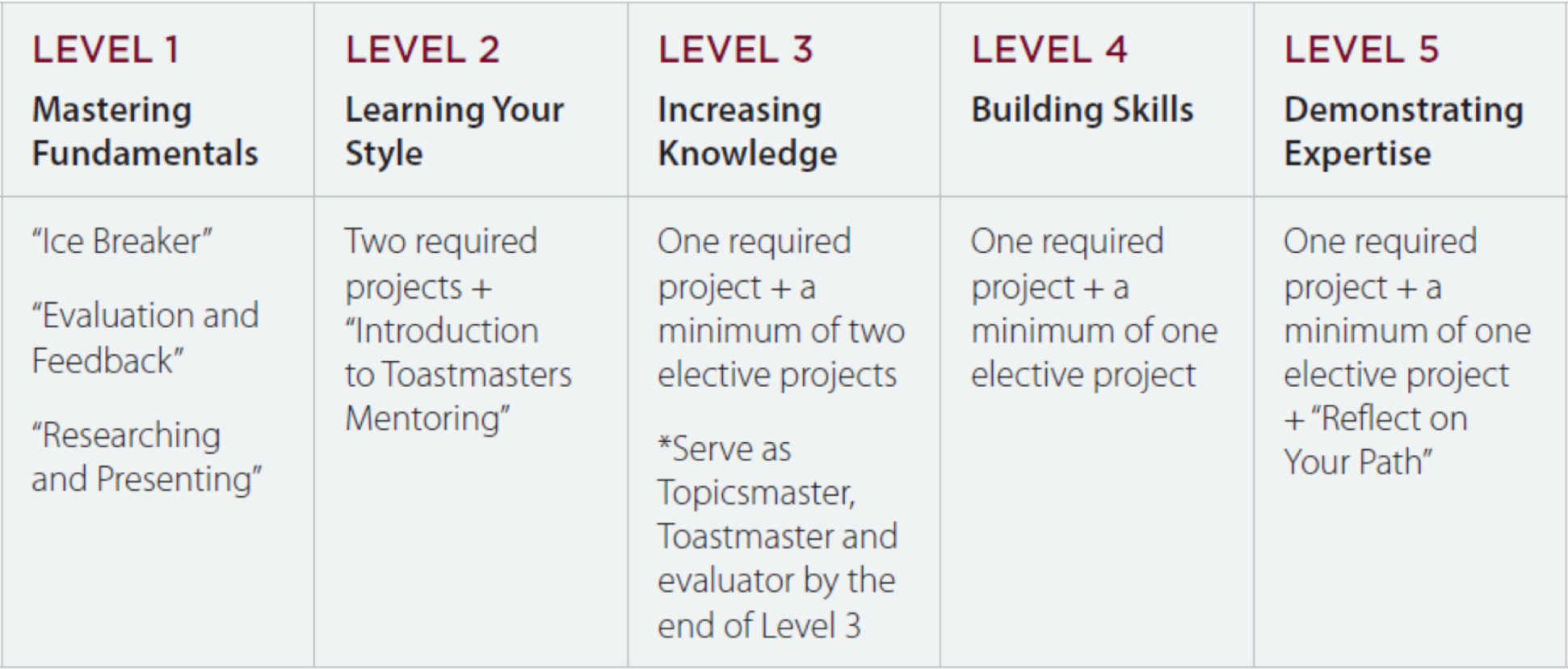 59 Projects
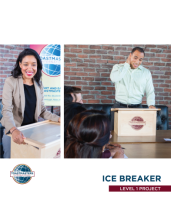 English
Simplified Chinese
Traditional Chinese
Japanese
Spanish
Portuguese
French
German
Arabic
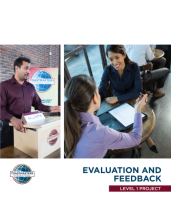 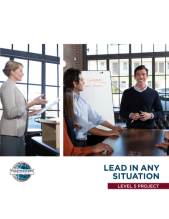 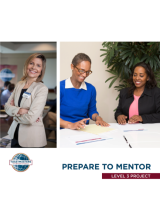 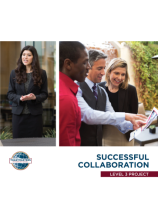 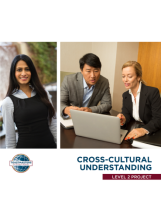 Accessibility for sight-impaired: Phase 2
Badges and Awards
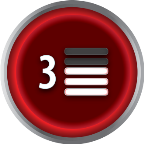 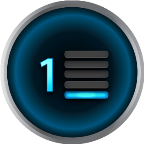 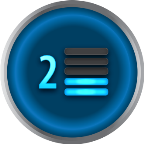 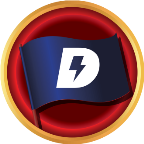 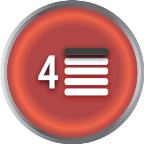 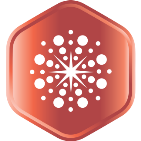 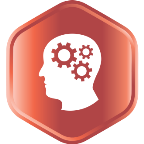 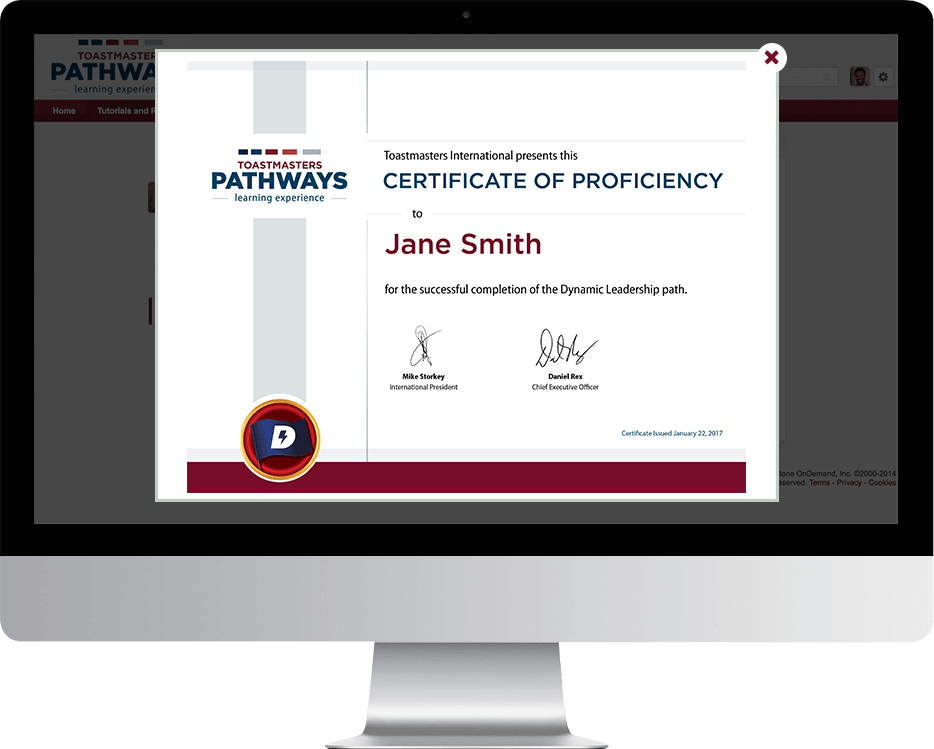 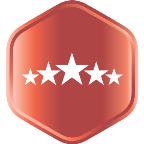 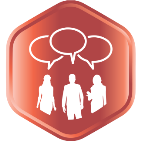 Evaluations
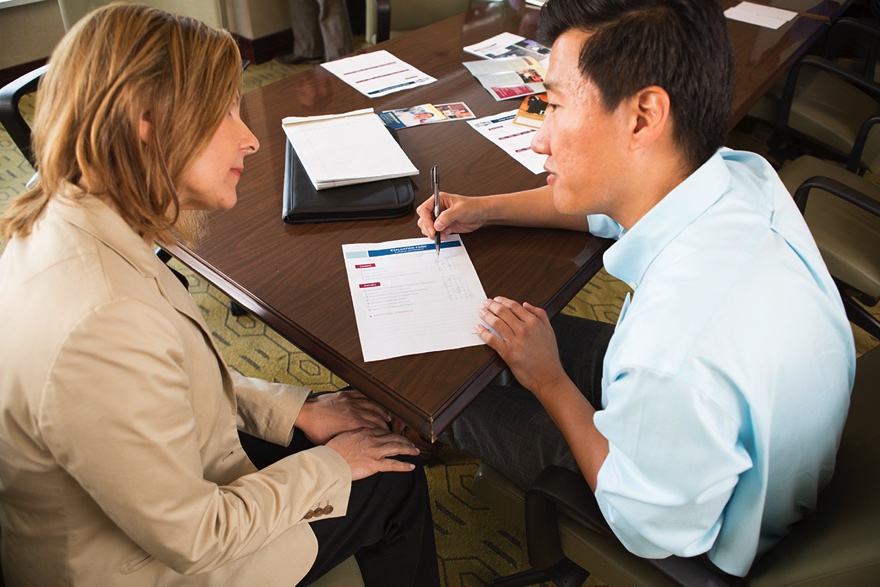 Evaluations
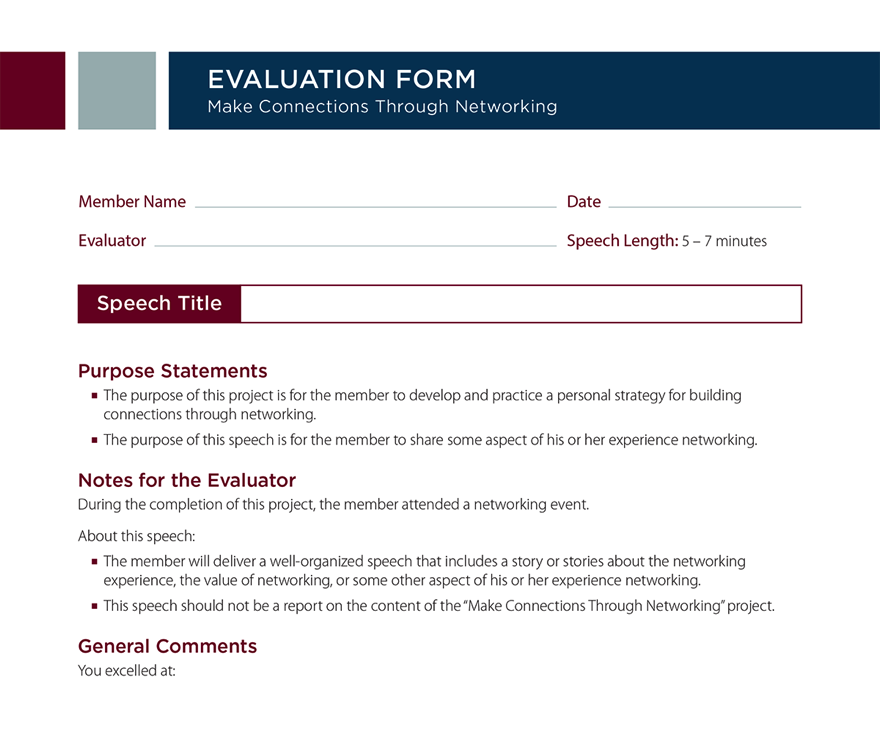 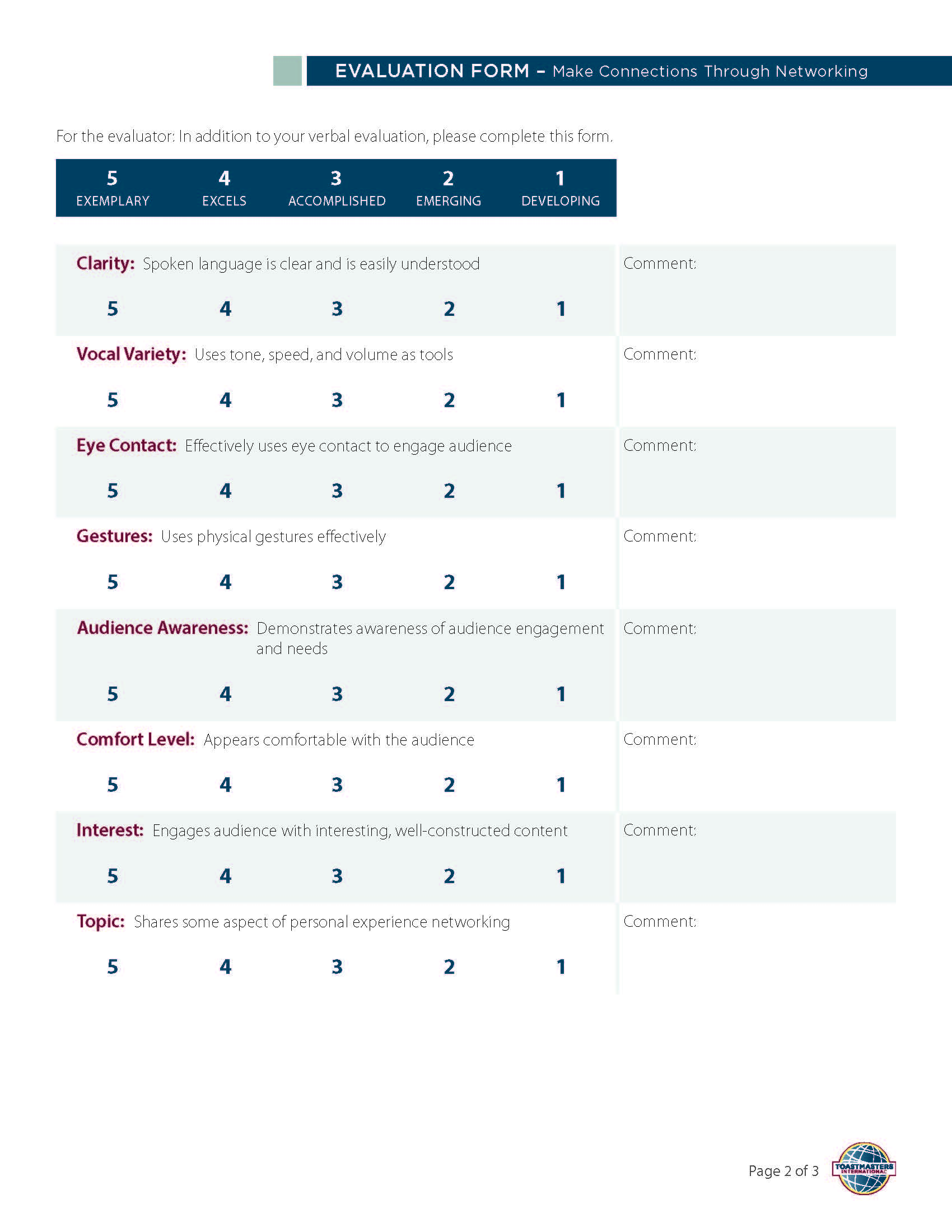 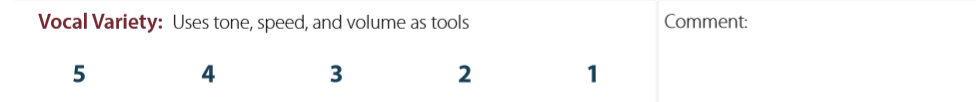 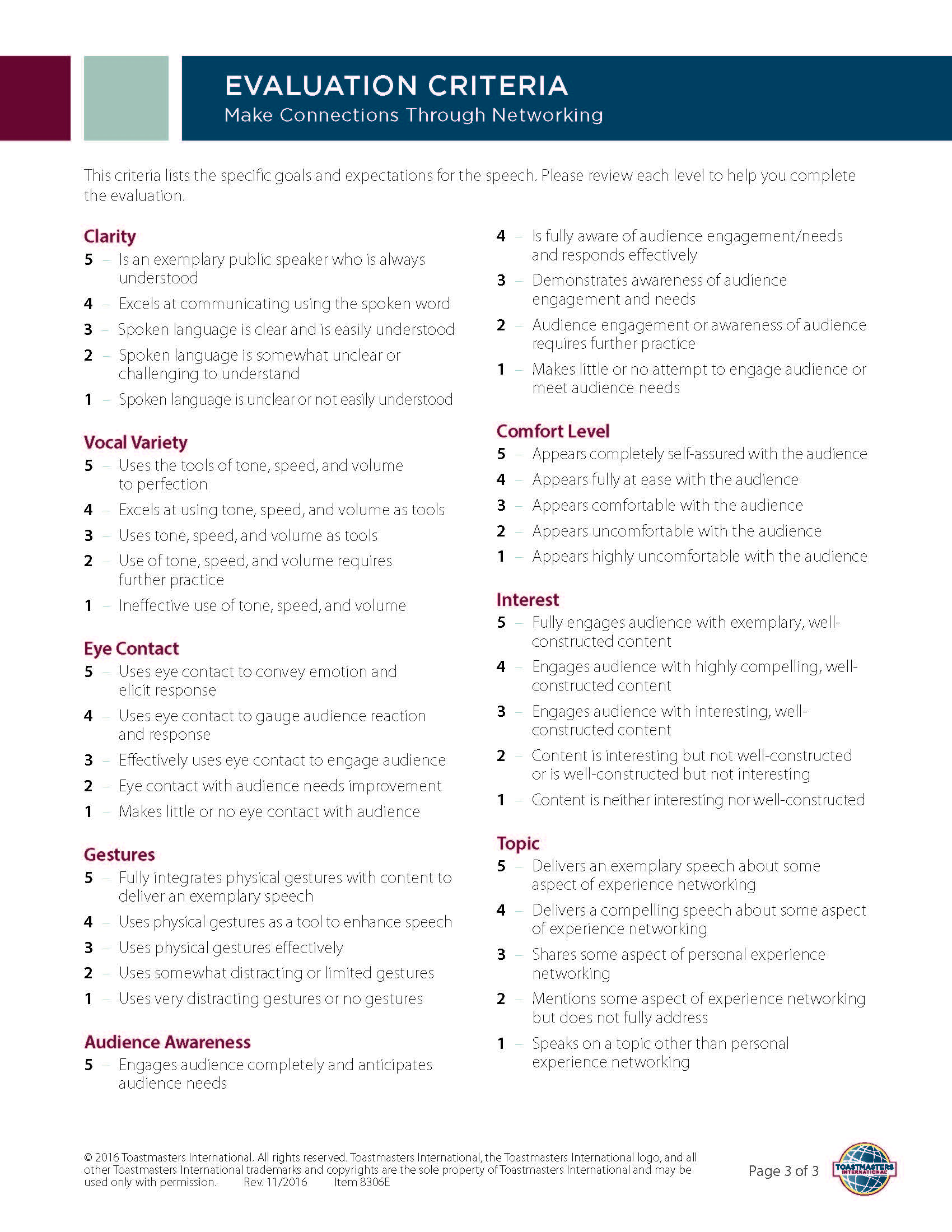 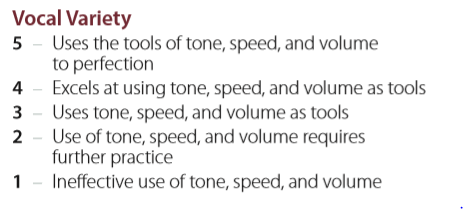 PATHWAYS MENTOR PROGRAM
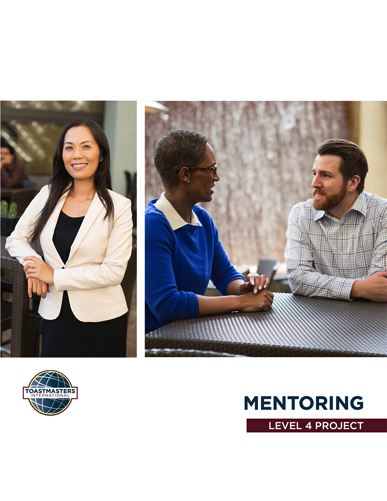 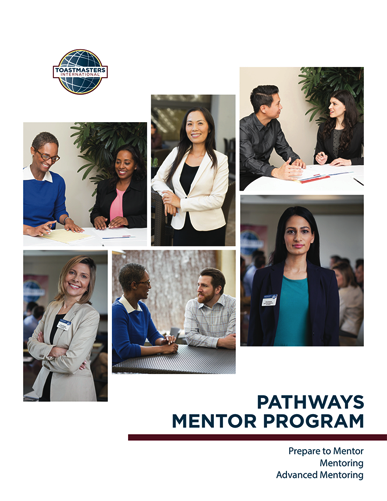 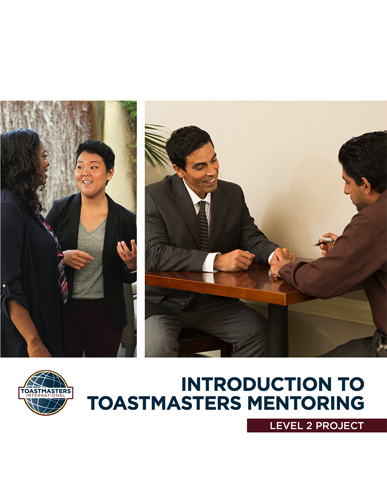 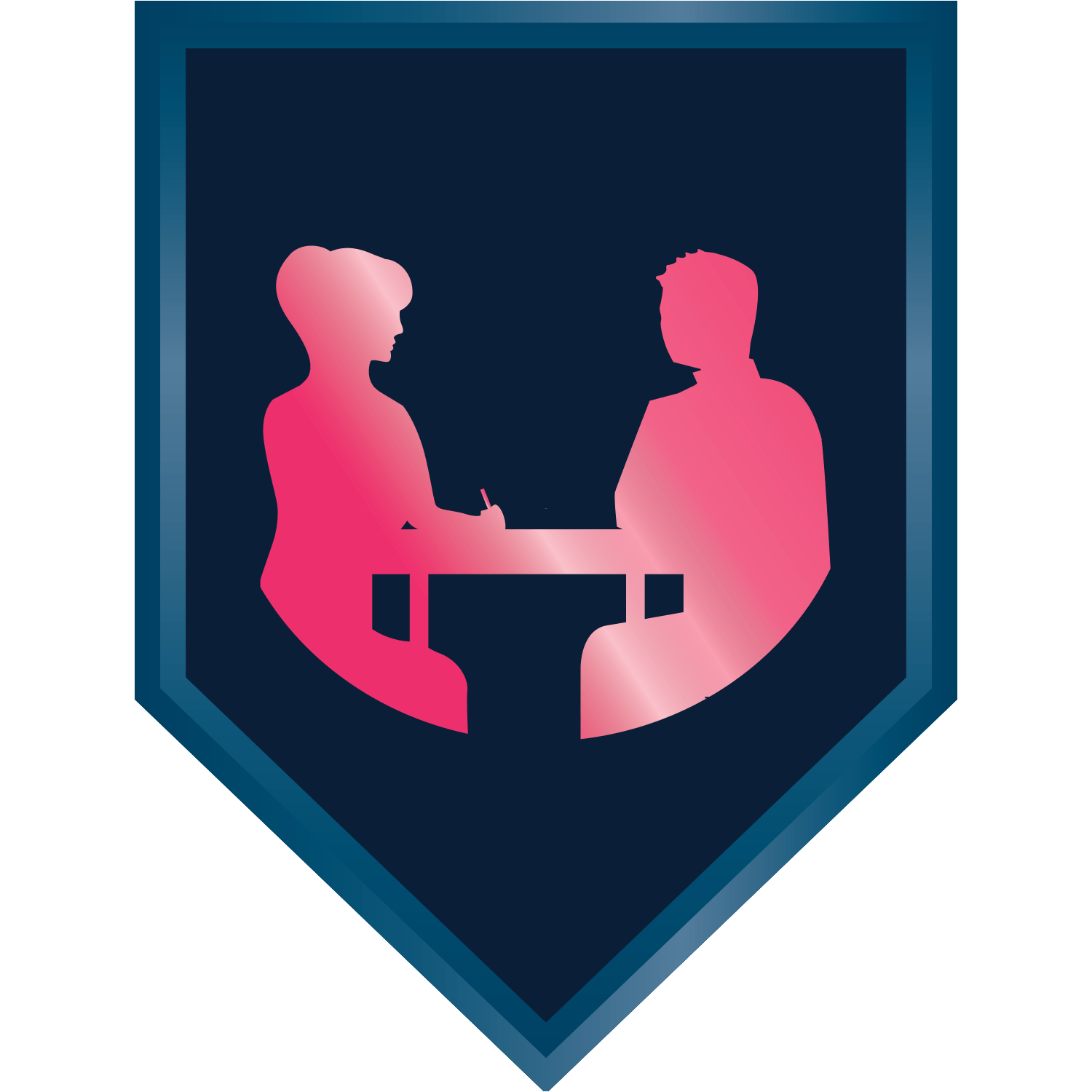 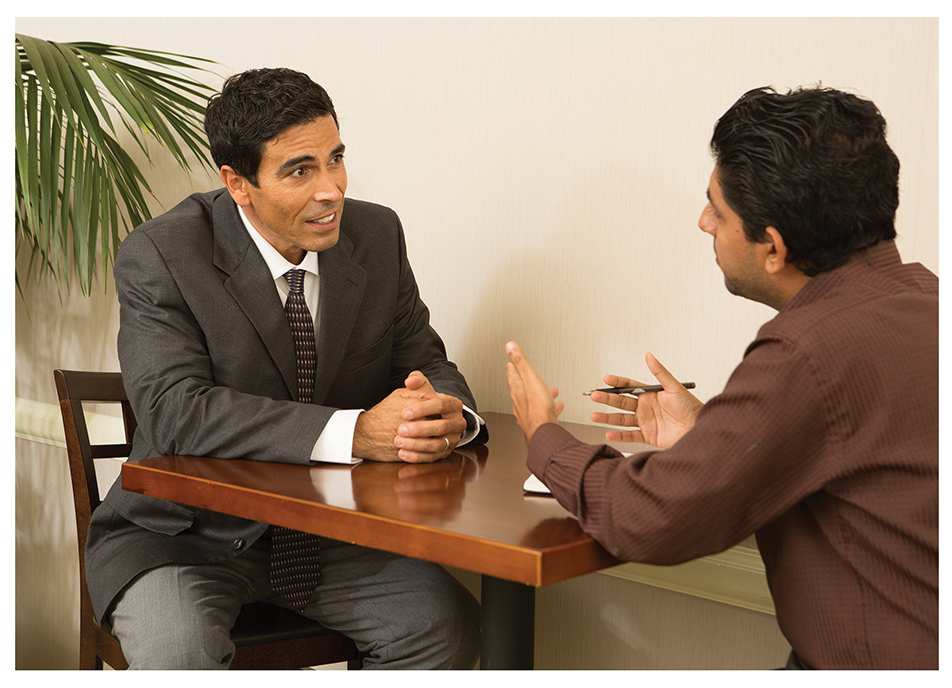 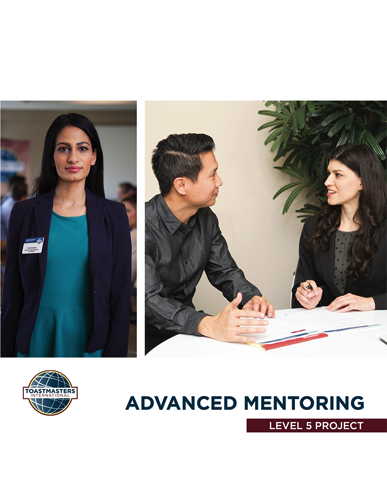 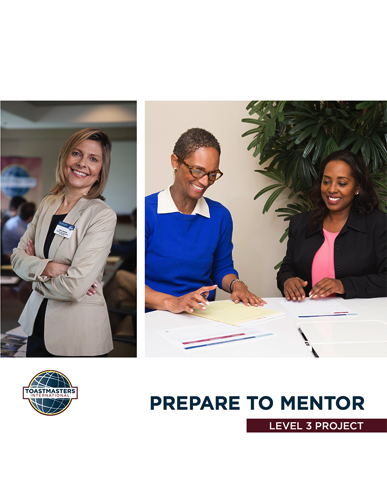 Getting Started
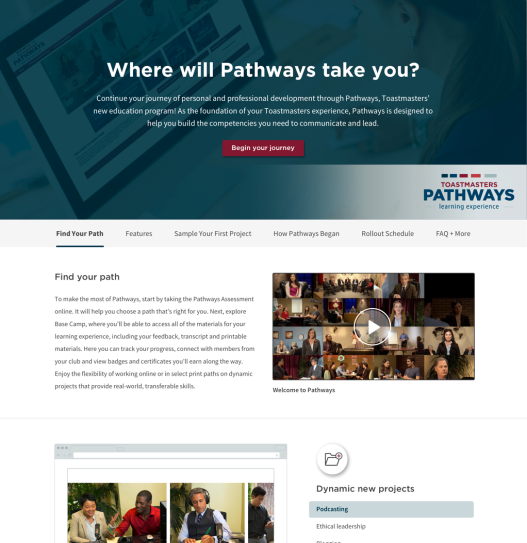 Log In, Learn More
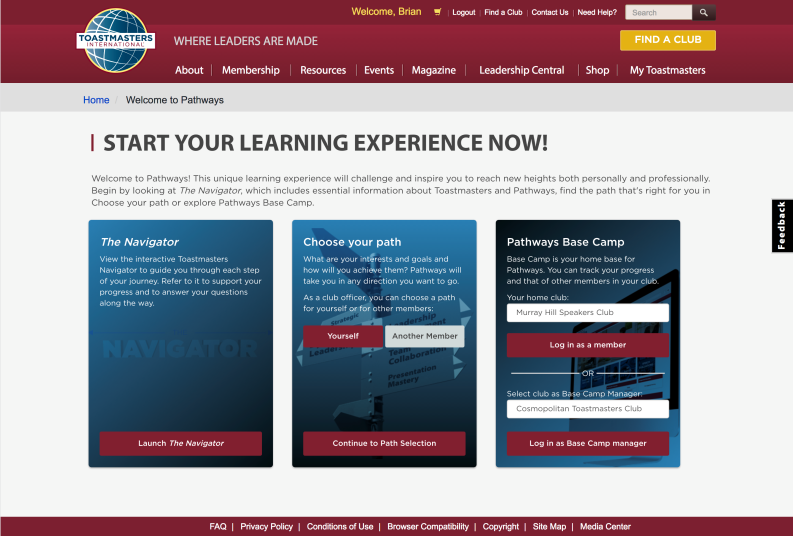 Insert video
Your Guide to Pathways
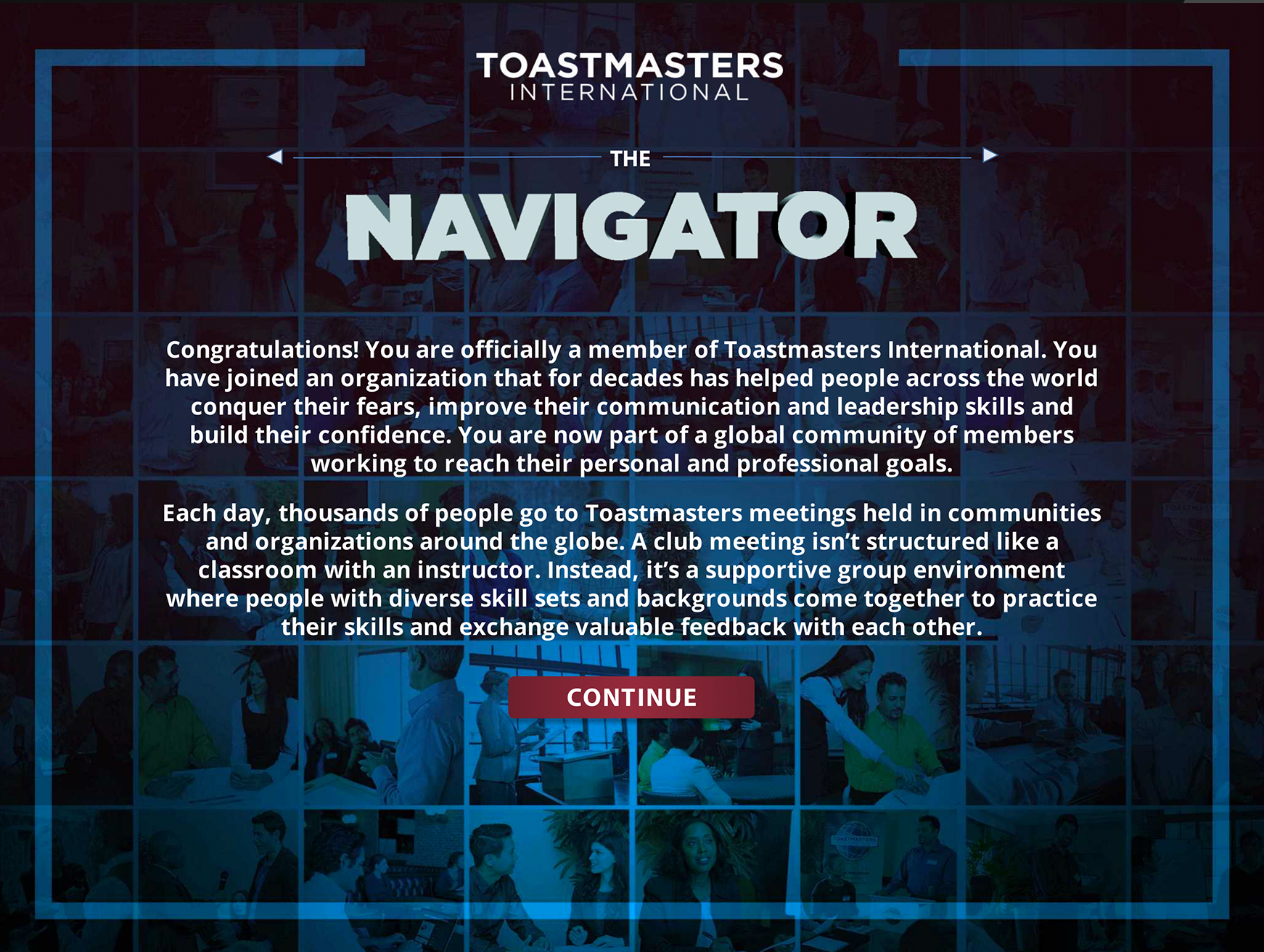 Online or Print
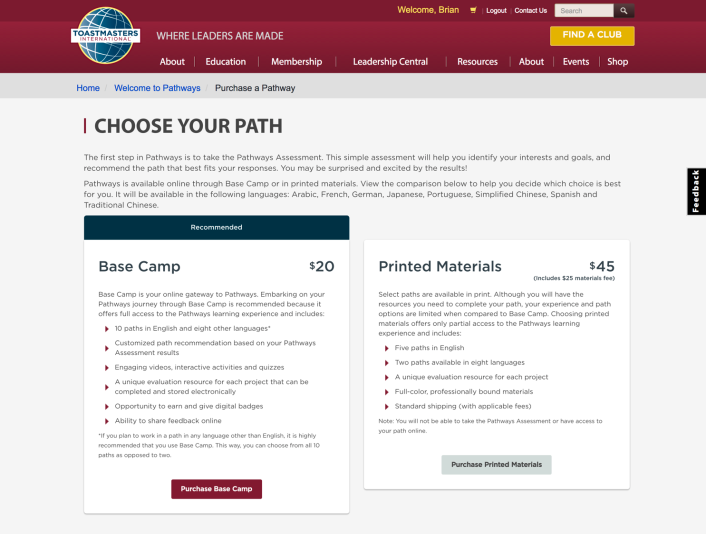 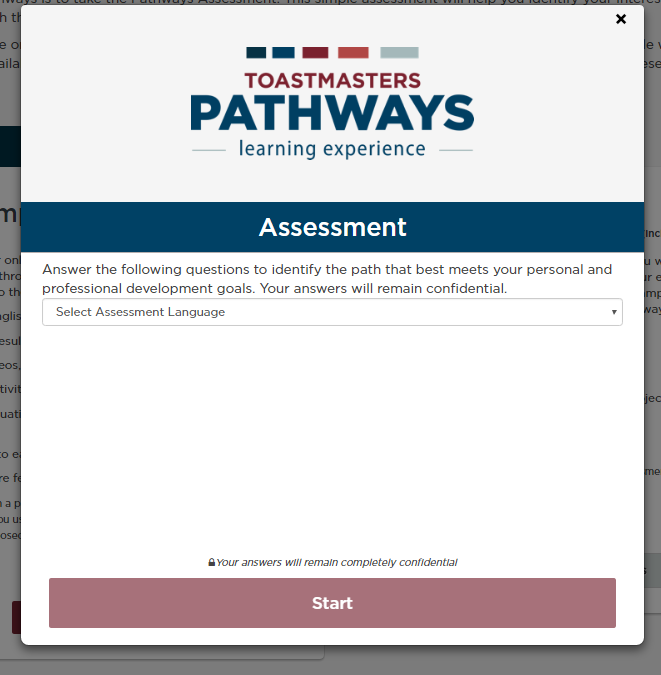 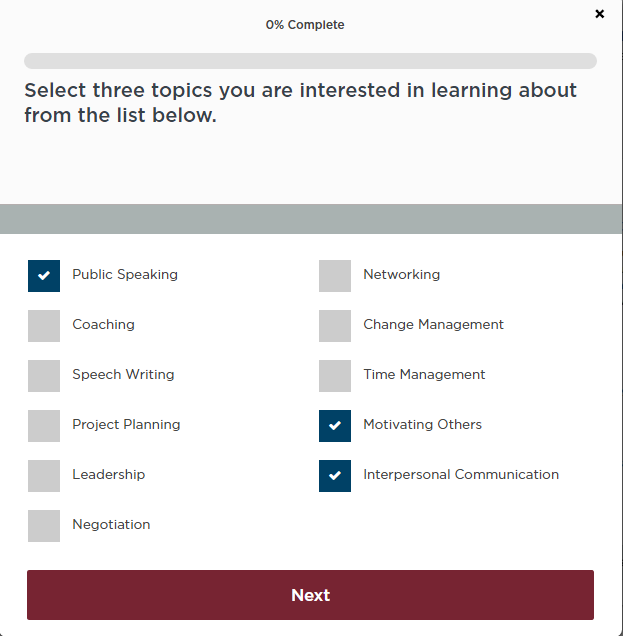 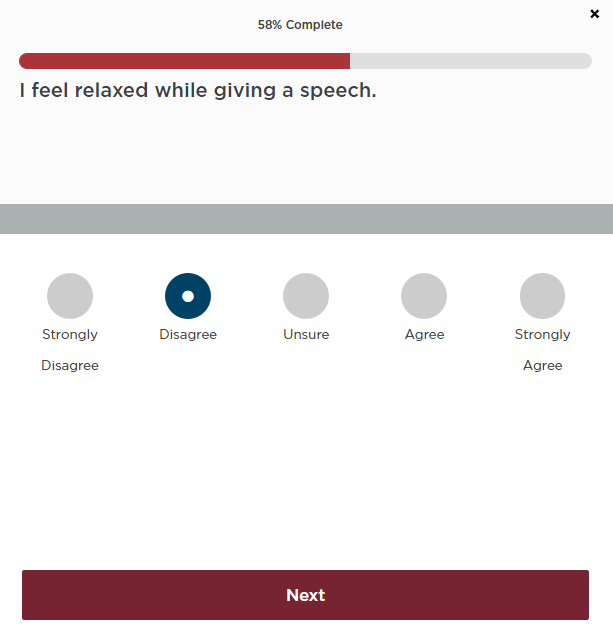 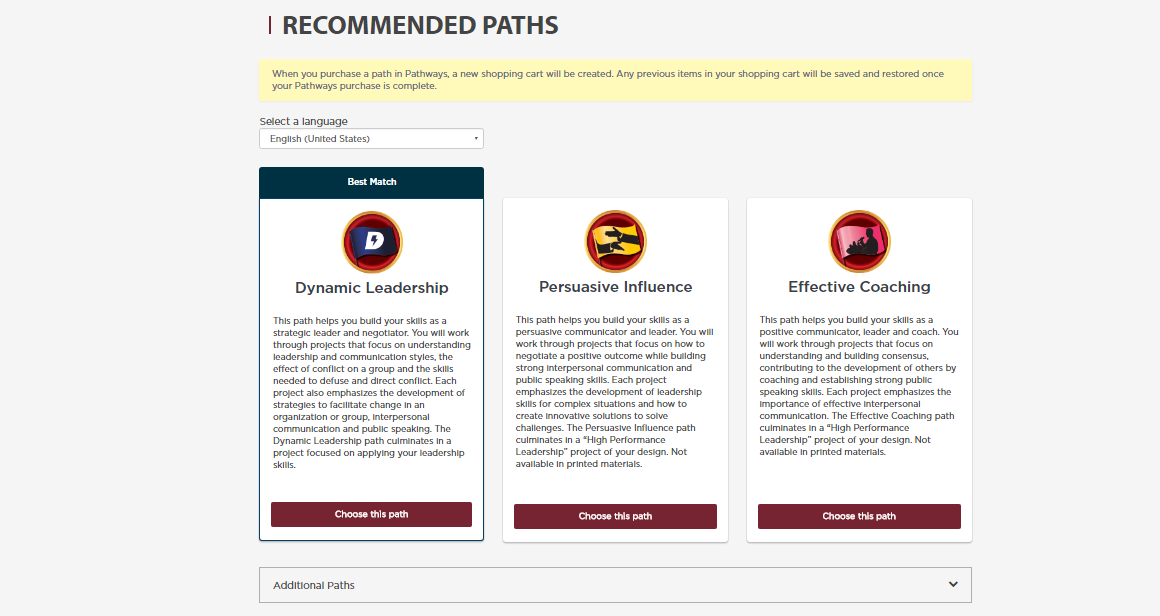 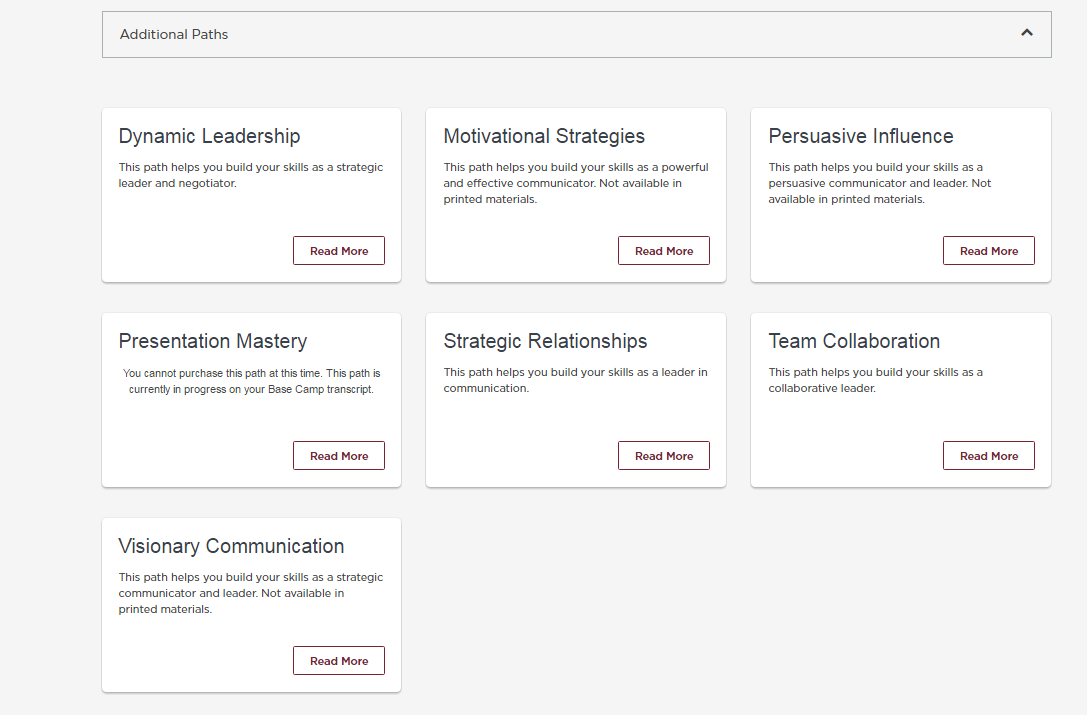 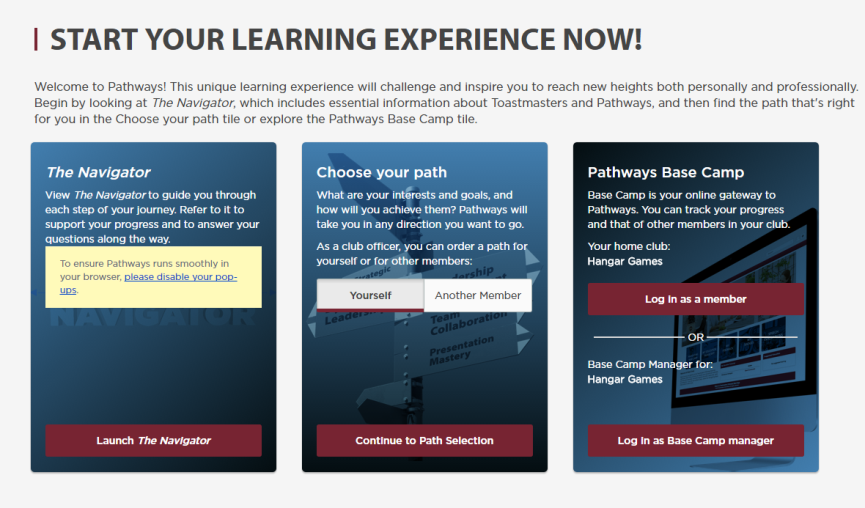 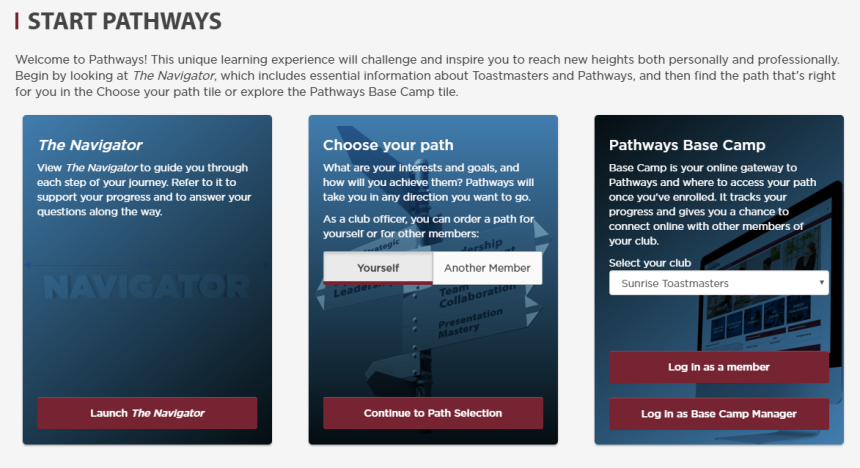 REACHING YOUR CURRENT EDUCATION GOALS
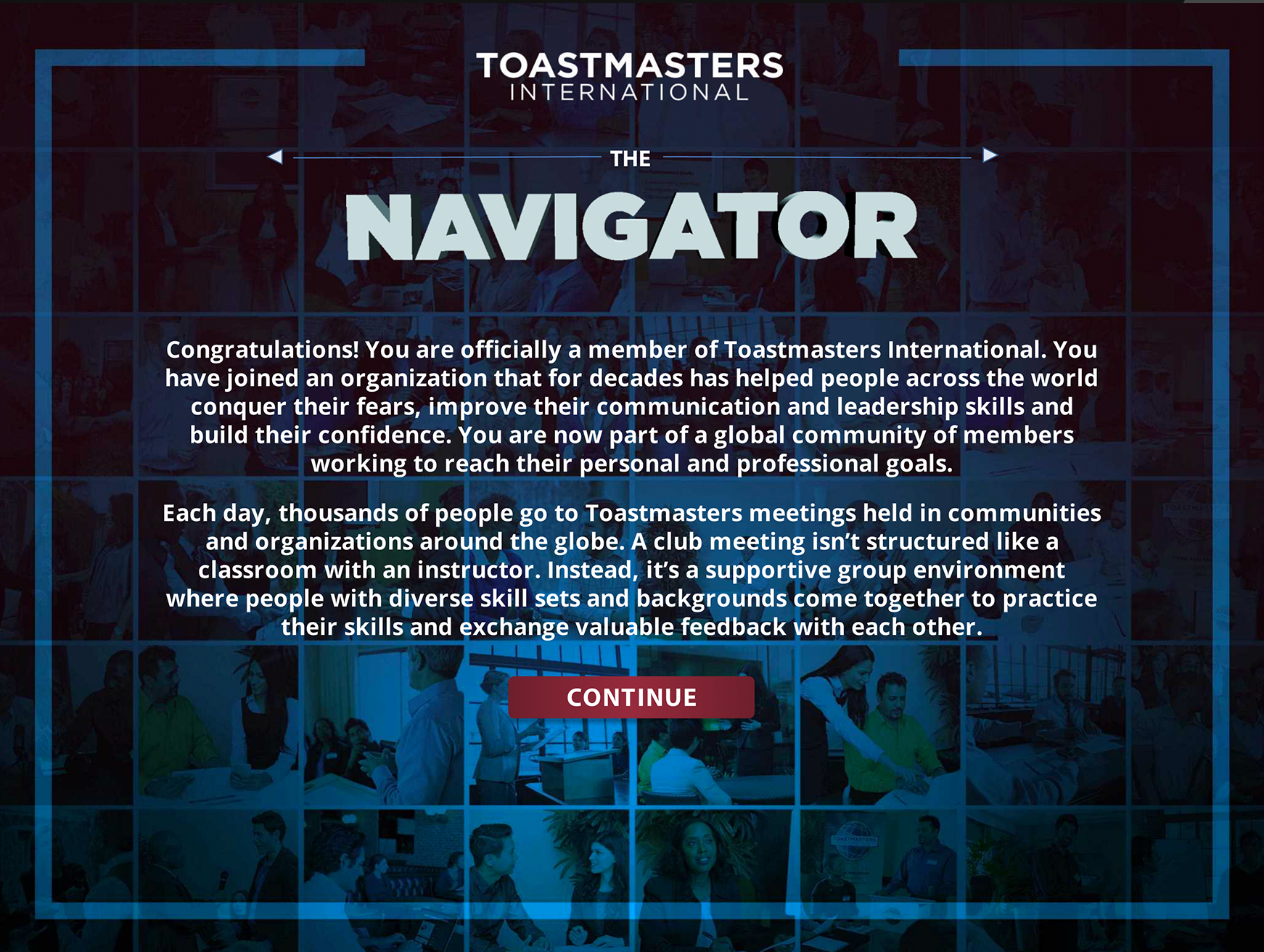 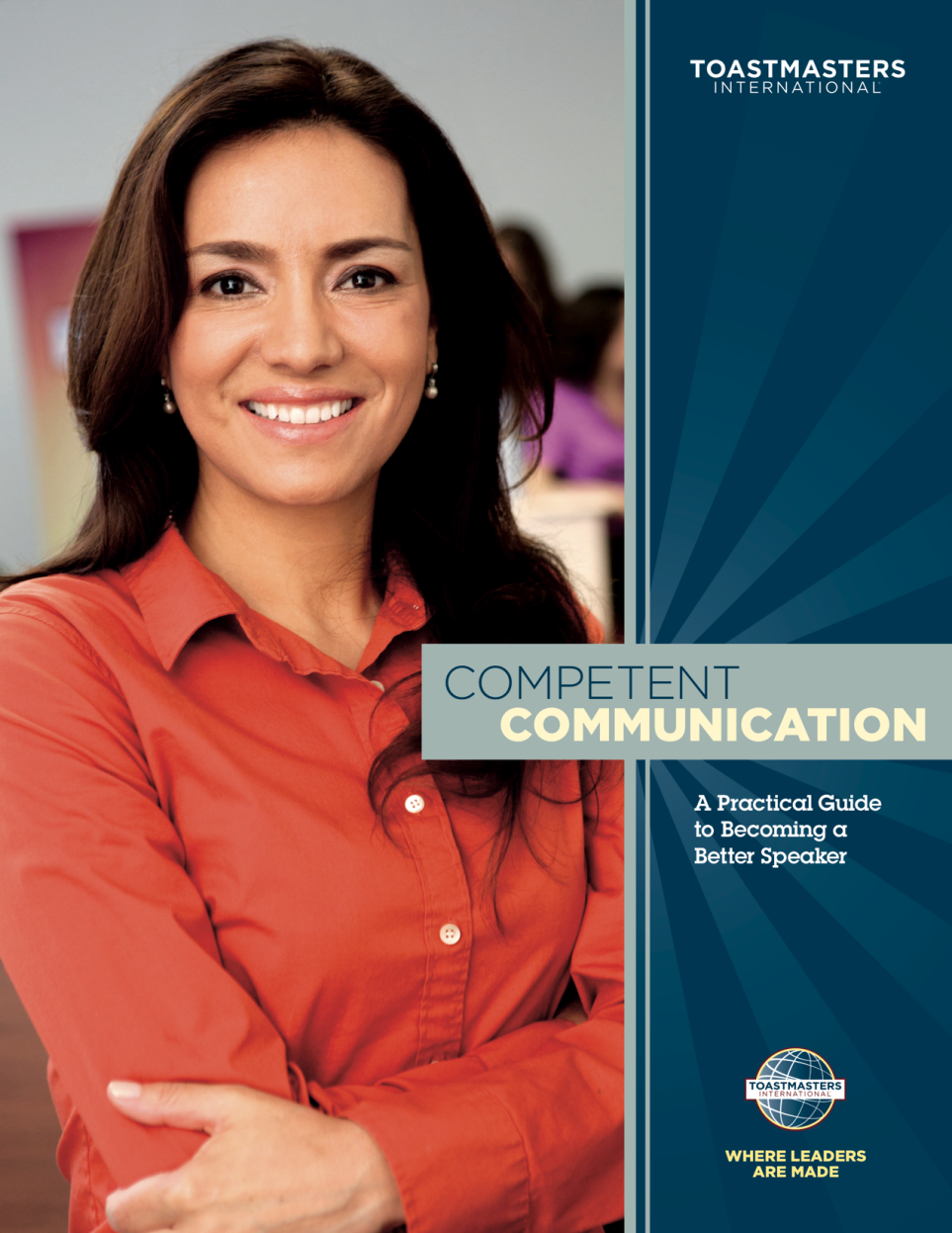 Pathways Doesn’t Change the Club Meeting
Distinguished Club Program
Local Support Team
District Leadership Team
Chief Ambassador
Ambassadors
Pathways Guides
How to Get Started
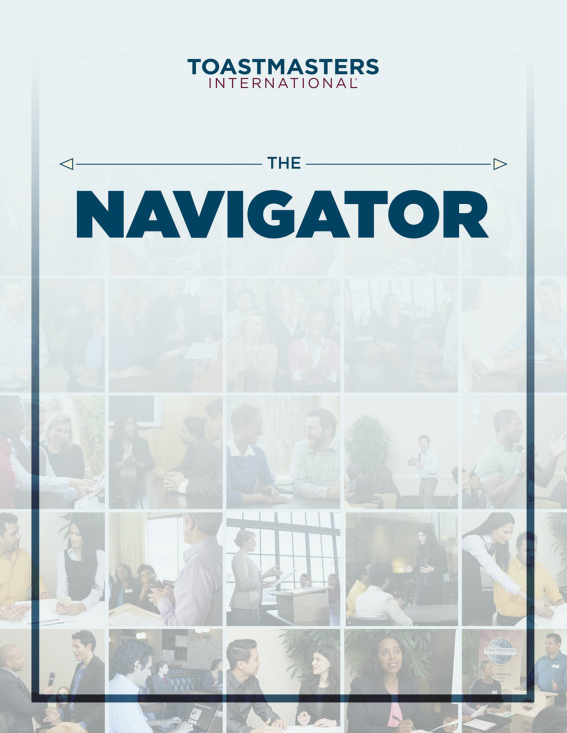 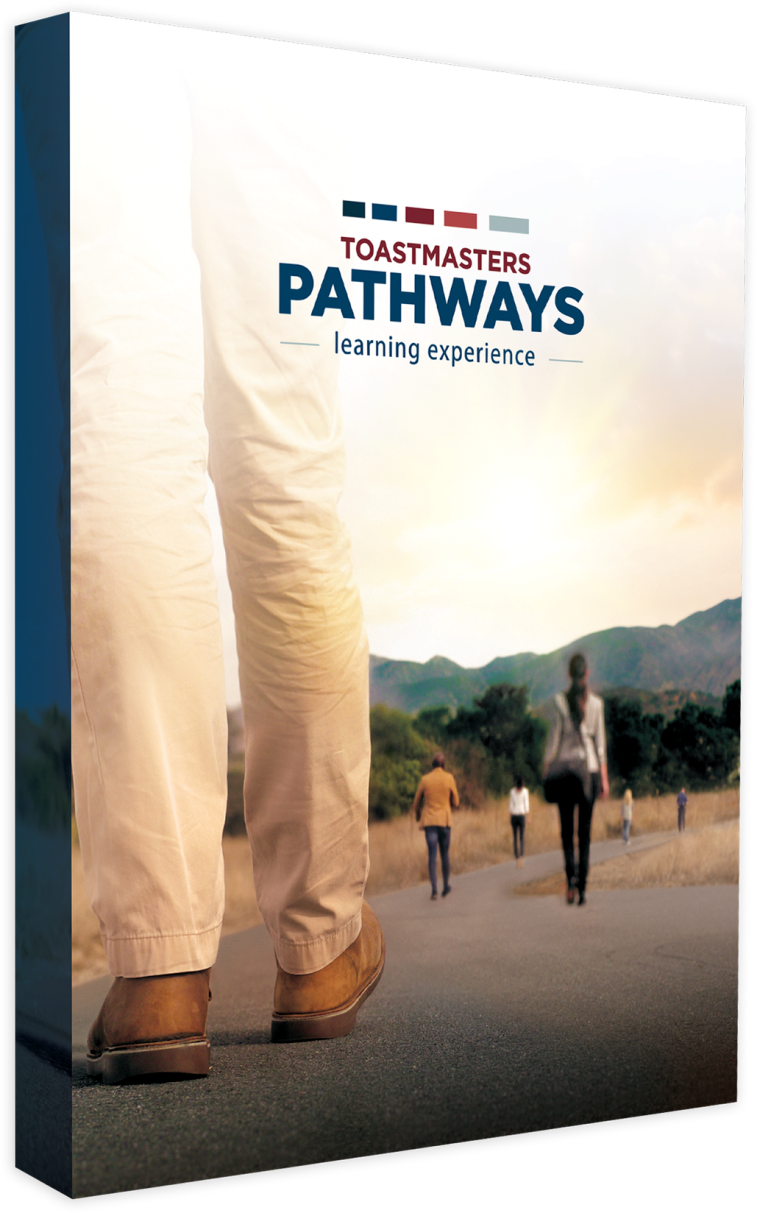 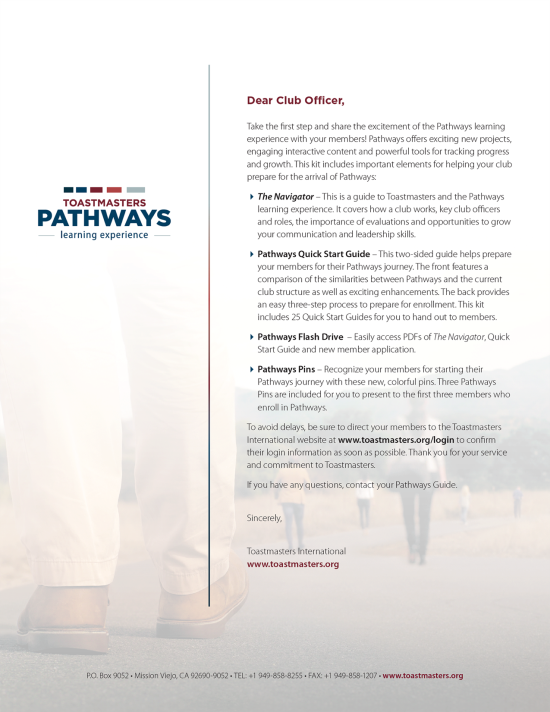 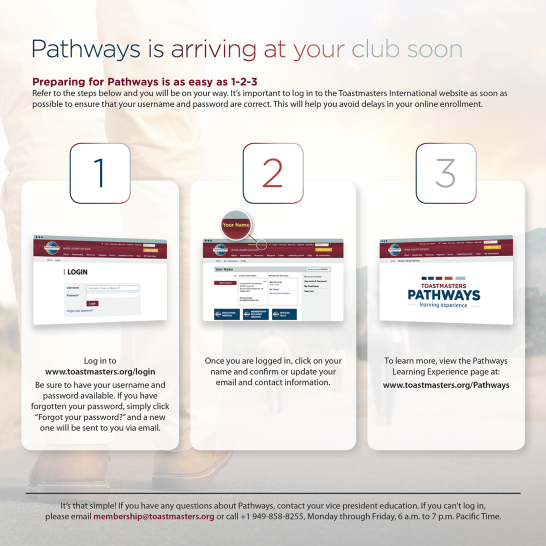 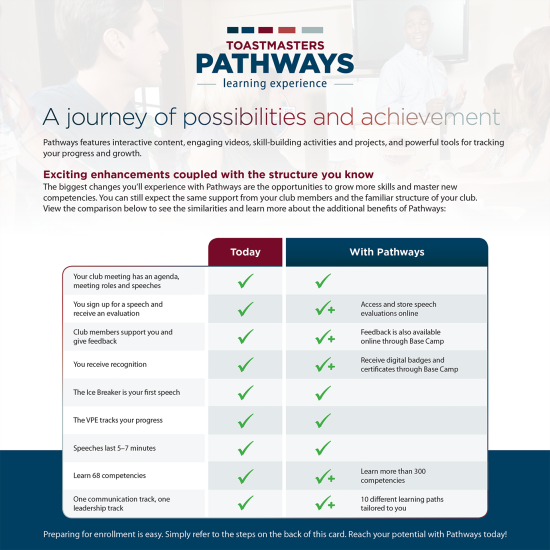 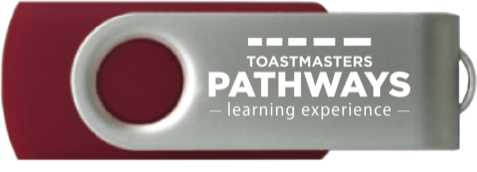 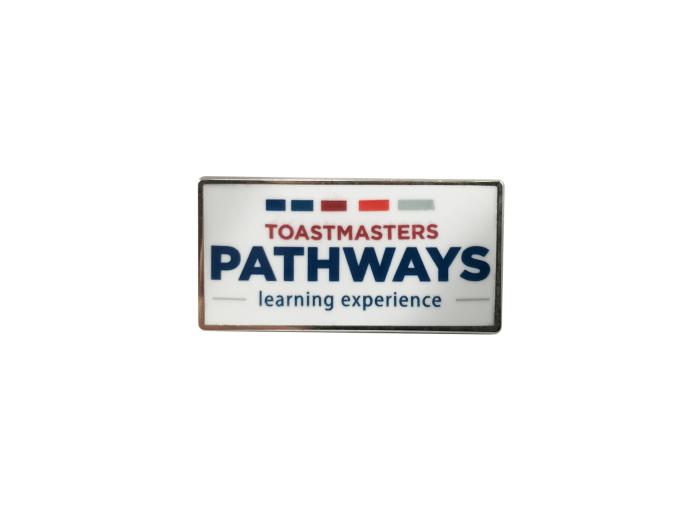 OTHER HELPFUL TIPS
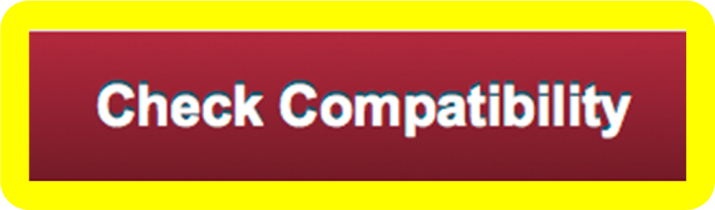 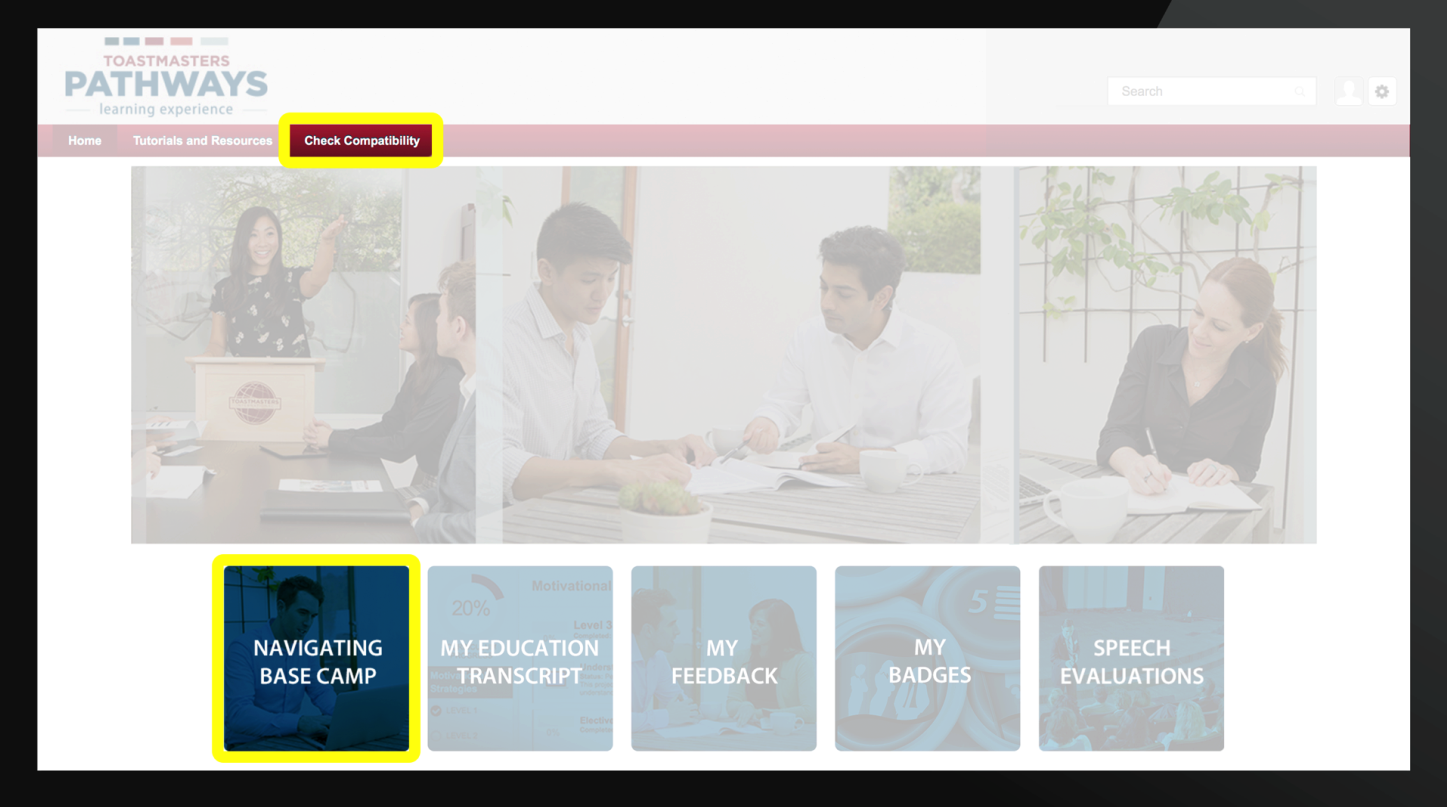 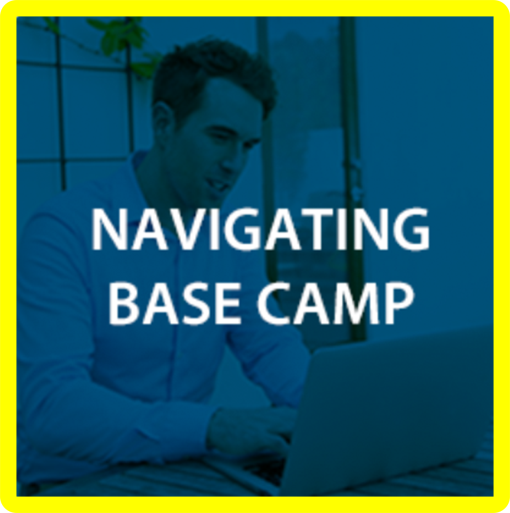 CONTINUED SUPPORT
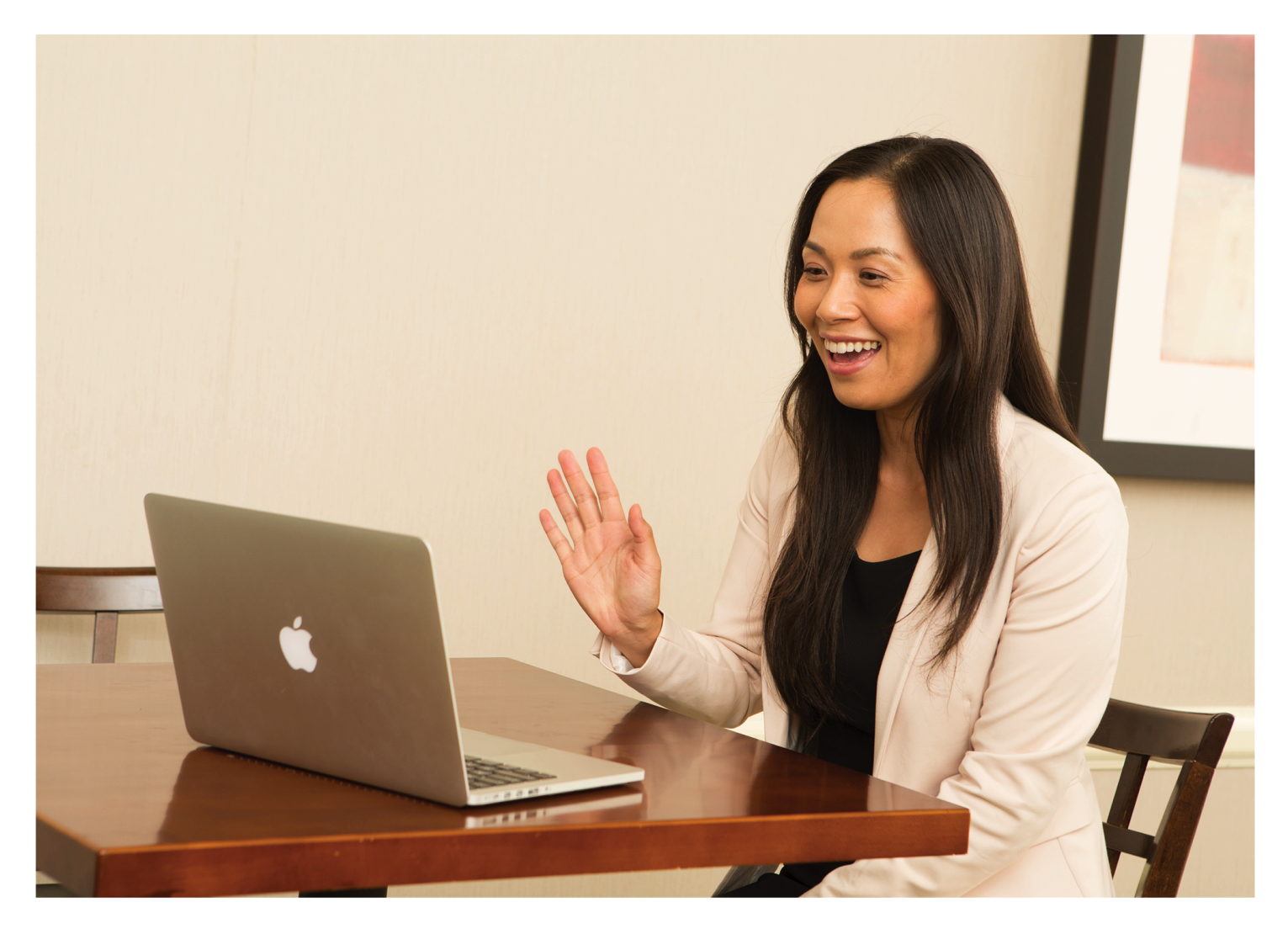 LET’S LOG IN TOGETHER
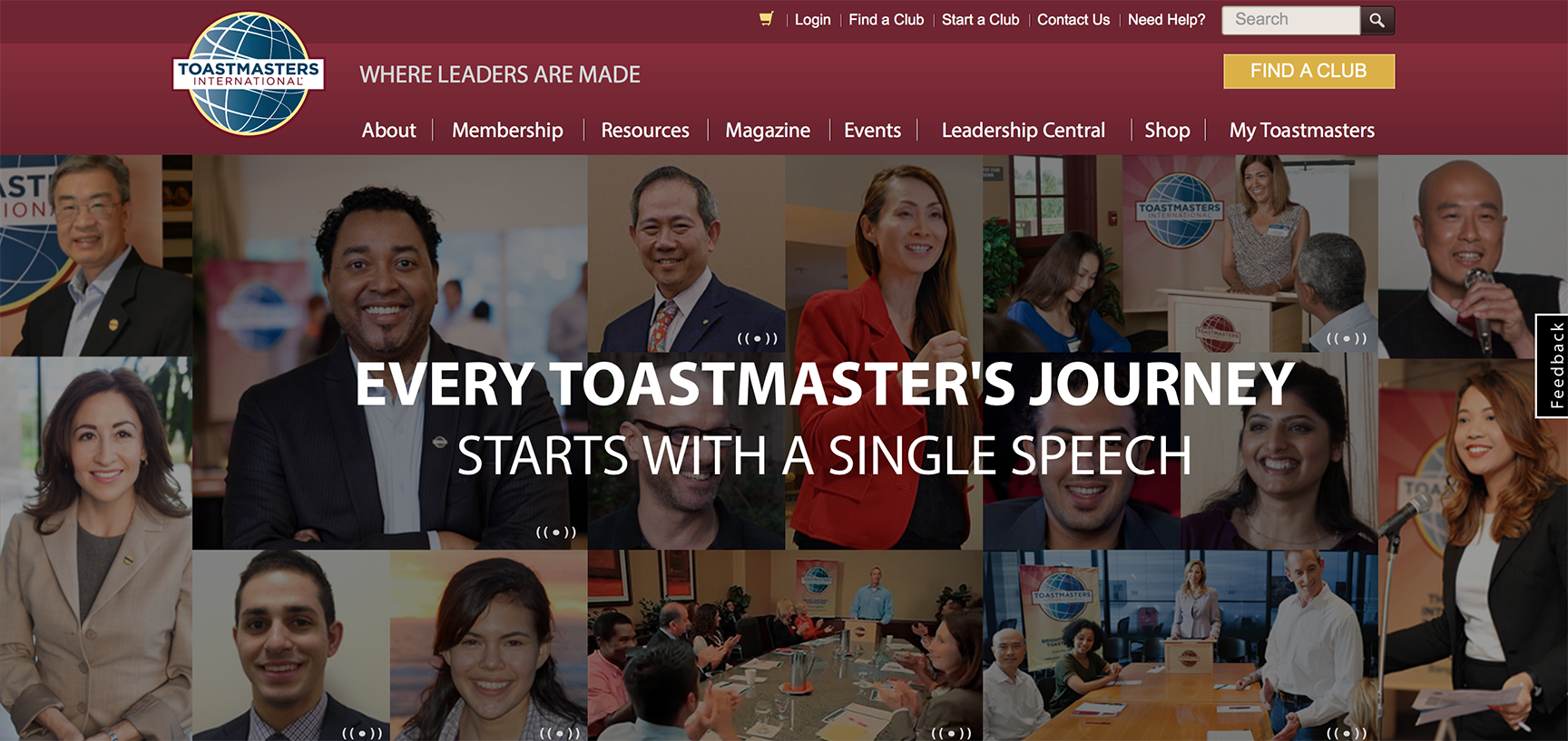 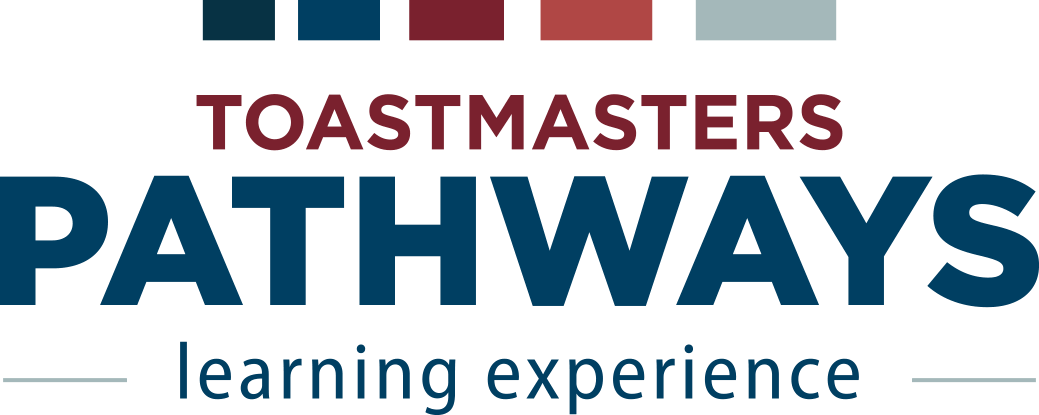